Bedre brukerinvolvering
For fremtidens campus
involvering av heterogene brukergrupper 
i komplekse byggeprosjekter
Håkon Fyhn
Bedre brukerinvolvering
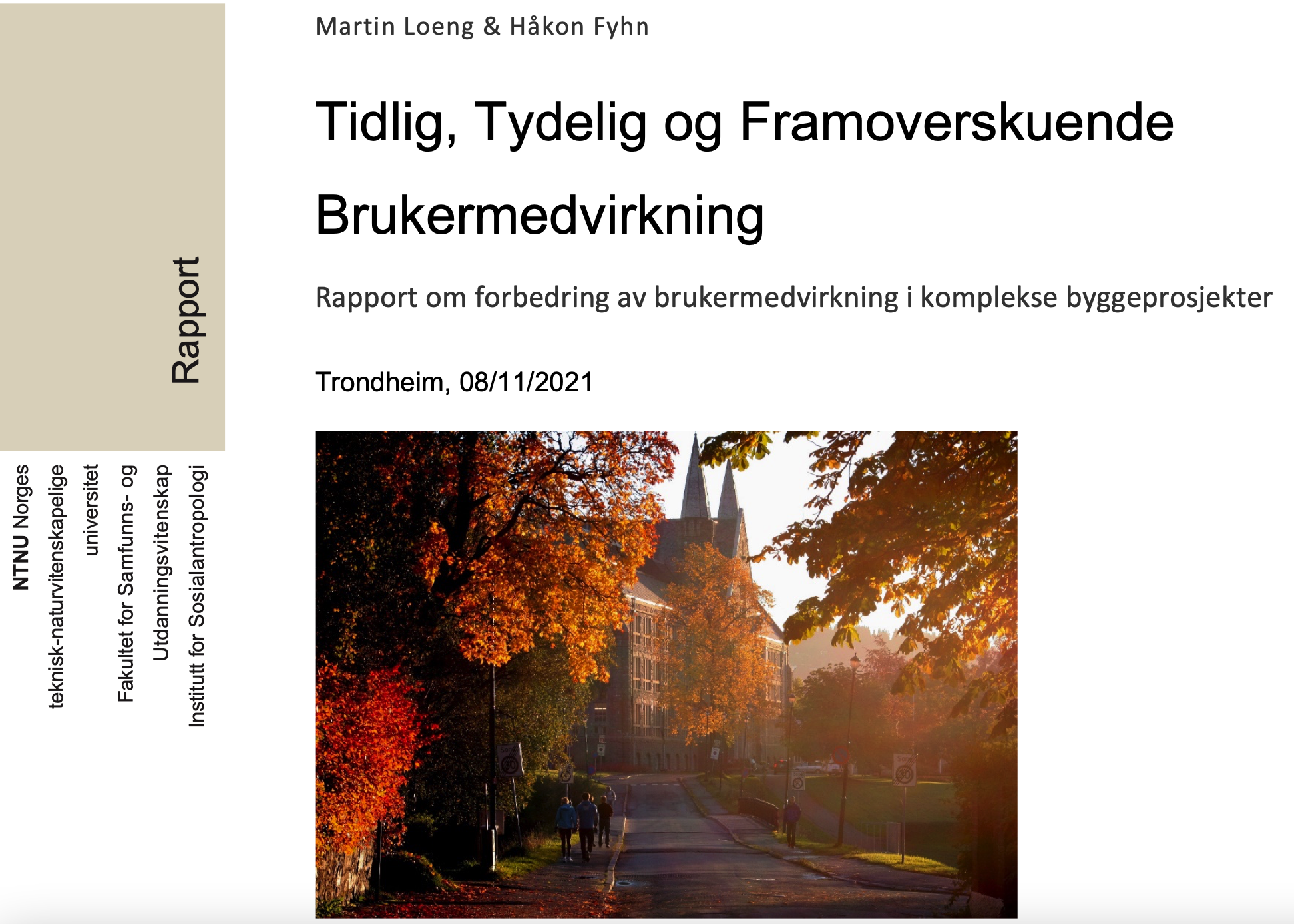 For fremtidens campus
Institutt for maskinteknikk og produksjon, NTNU
Institutt for bygg og miljøteknikk, NTNU
Institutt for arkitektur og planlegging, NTNU
Institutt for sosialantropologi, NTNU
Handelshøyskolen BI
Ledet av Bjørn Andersen (IMP)
To perspektiv i et
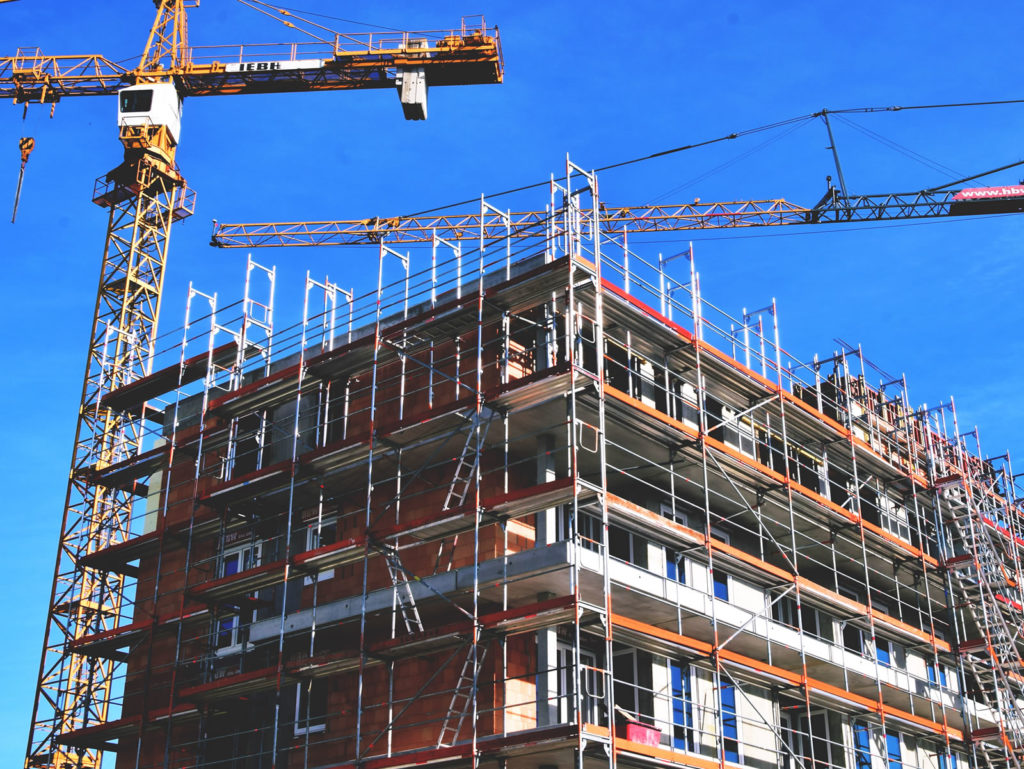 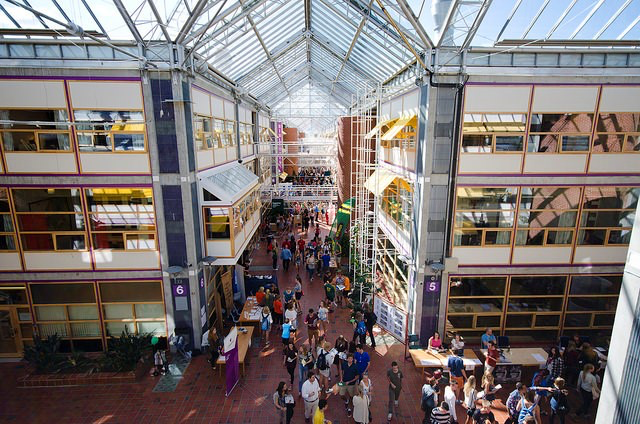 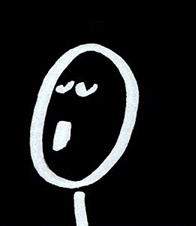 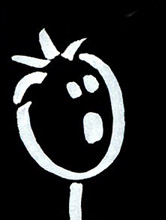 Brukere:

Flere perspektiv og behov
Individer
Grupper
Organisasjon
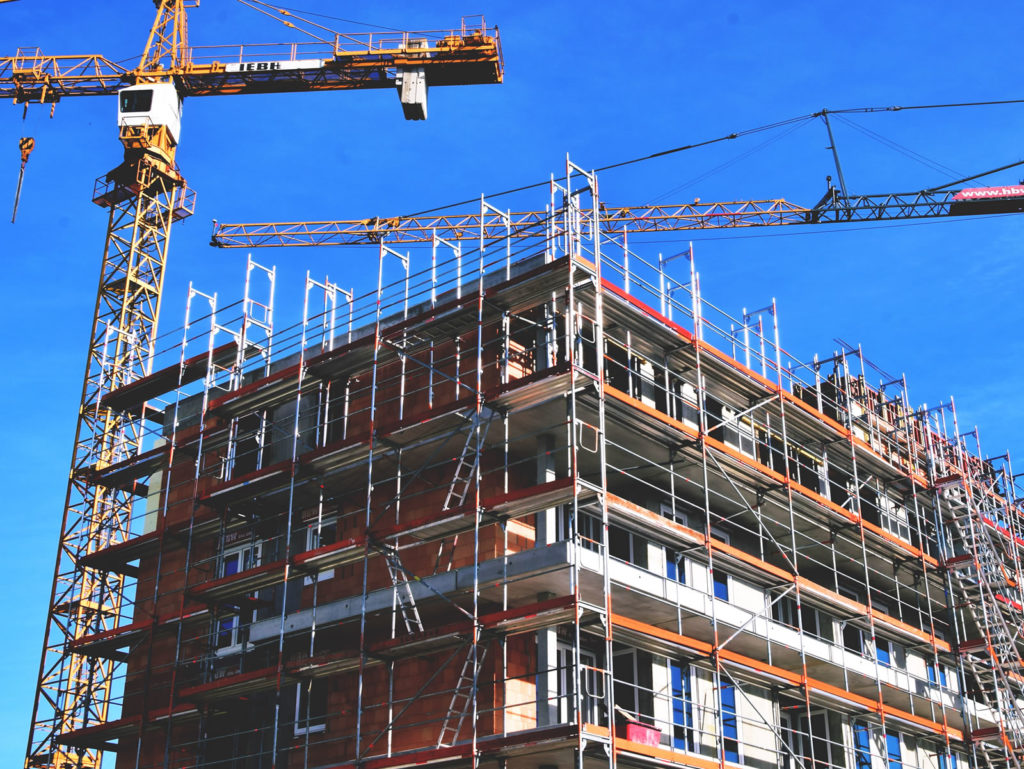 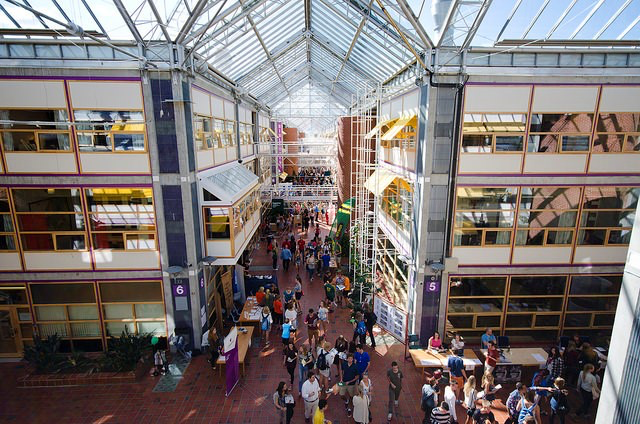 Motsetninger kommer tilsyne i konkretisering
Bygging = organisasjonsutvikling
«innenfor byggebransjen så er man kanskje litt umoden på dette med både med endring og hva slags endring er det byggene medfører. Og det at man faktisk er nødt til å jobbe med den organisasjonen som byggene medfører en endring for,»
Brukere:

Flere perspektiv og behov
Individer
Grupper
Organisasjon
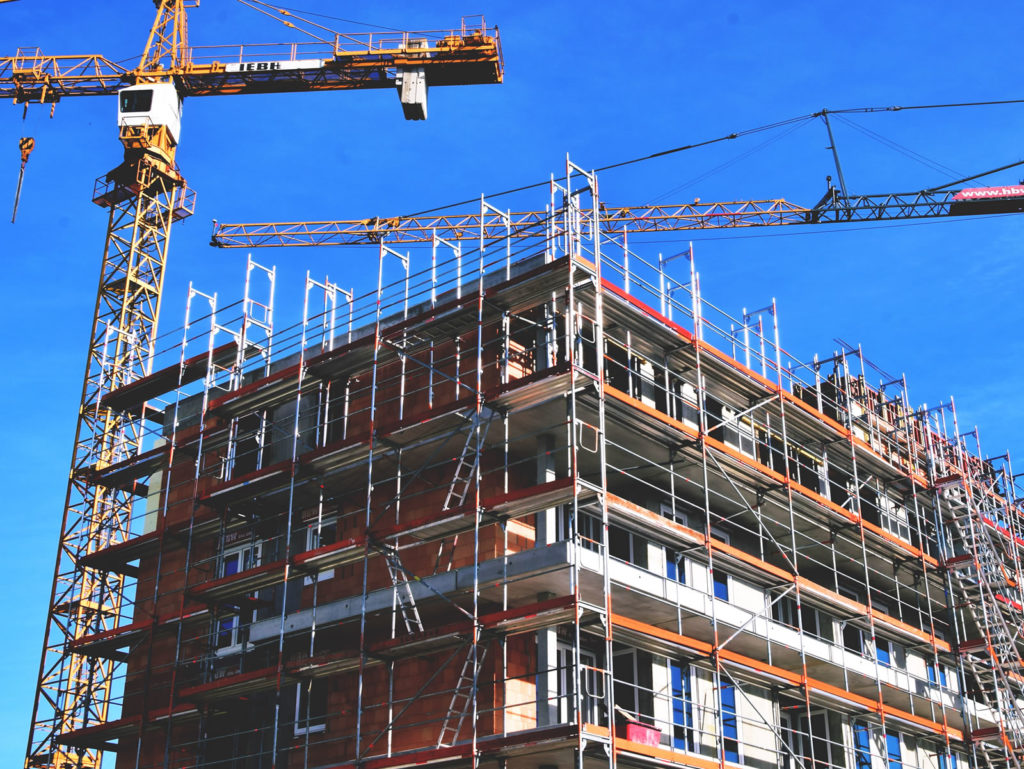 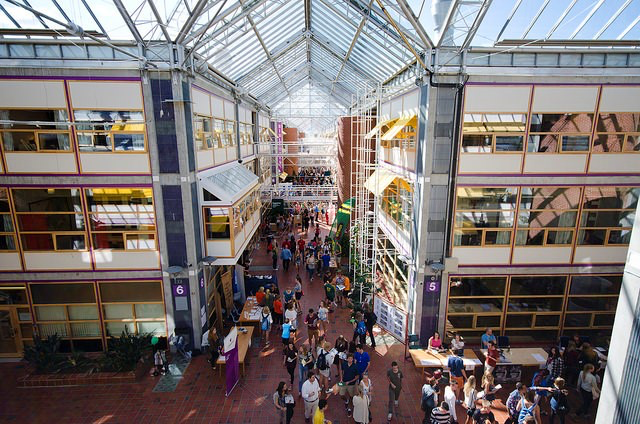 Bygging = organisasjonsutvikling
Bygging = innovasjon
«Hvis du da møter en brukerrepresentant som kanskje har fått et mandat fra sin brukergruppe på at 'du må ikke skifte mening' kanskje fordi at 'her er det noe som er kjempeviktig for oss,' da har man egentlig ikke noe handlingsrom.»
Brukere:

Flere perspektiv og behov
Individer
Grupper
Organisasjon
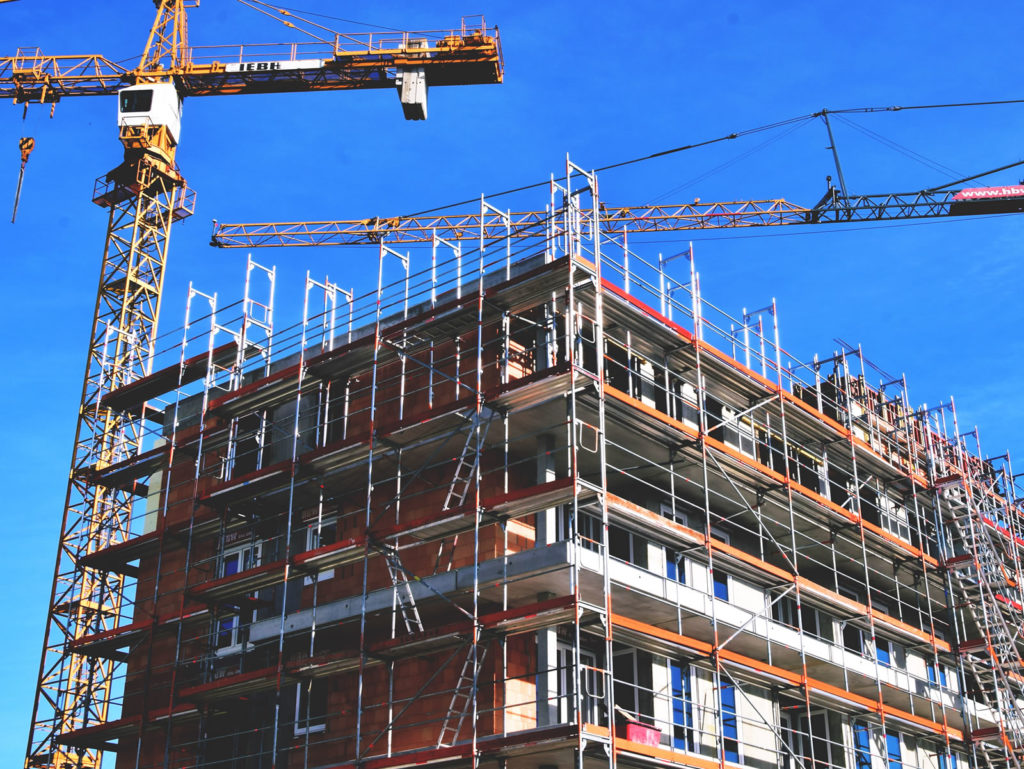 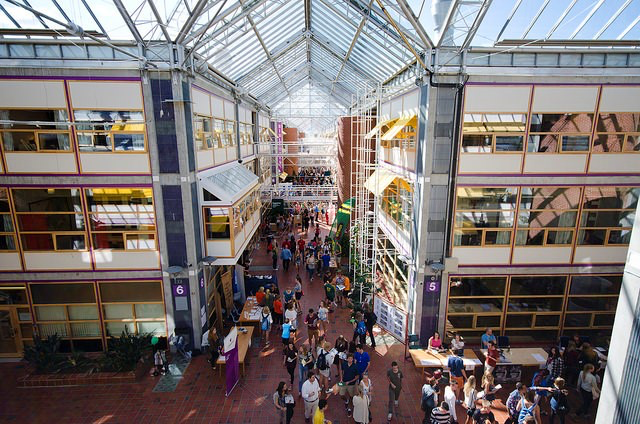 Bygging = organisasjonsutvikling
Bygging = innovasjon
Opplevd maktesløshet
“jeg orker ikke sånn brukerinnblanding.”
«Hører de etter?»
Hva tar de med fra møtet?
- forstår ikke byggeprosessens behov og logikk
Behov for felles perspektiv
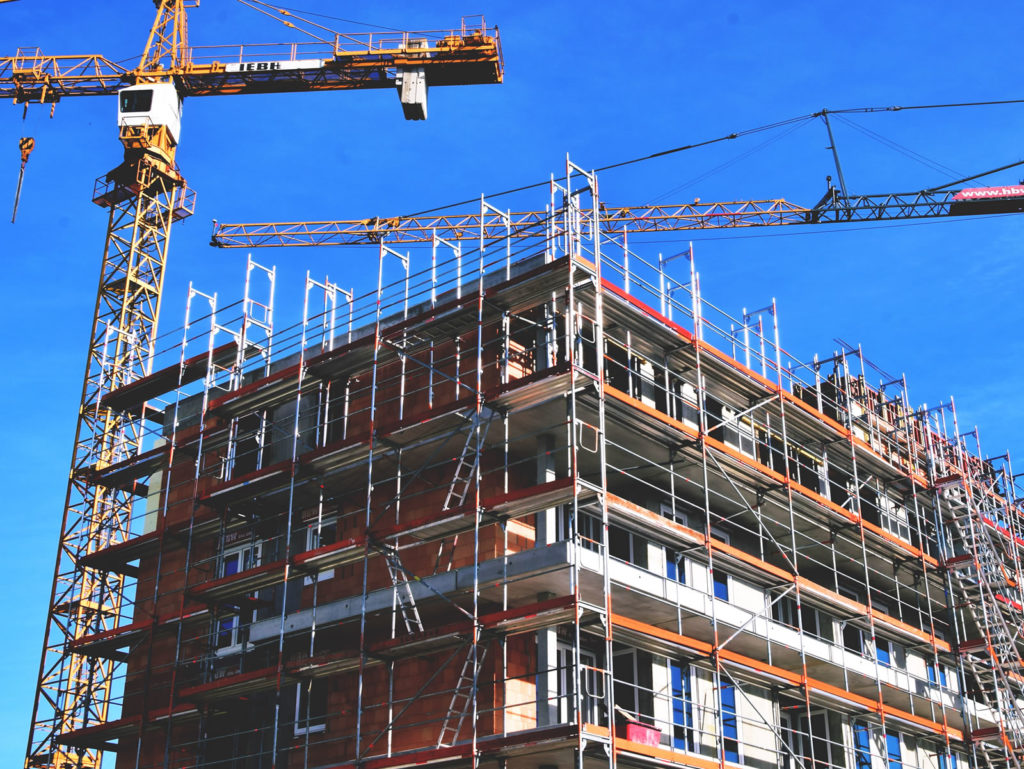 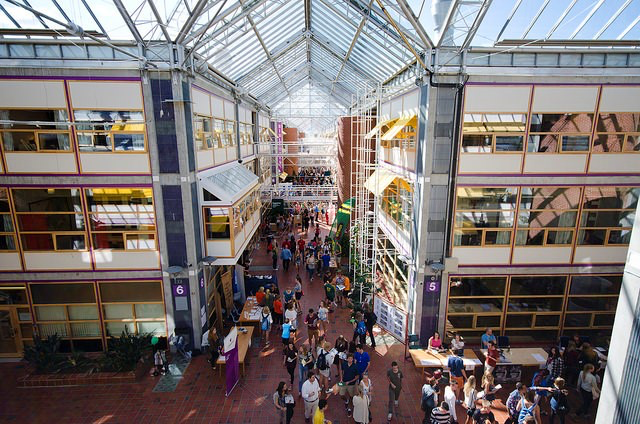 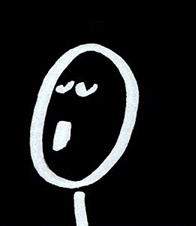 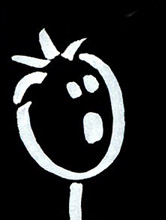 Behov for felles perspektiv
dialog
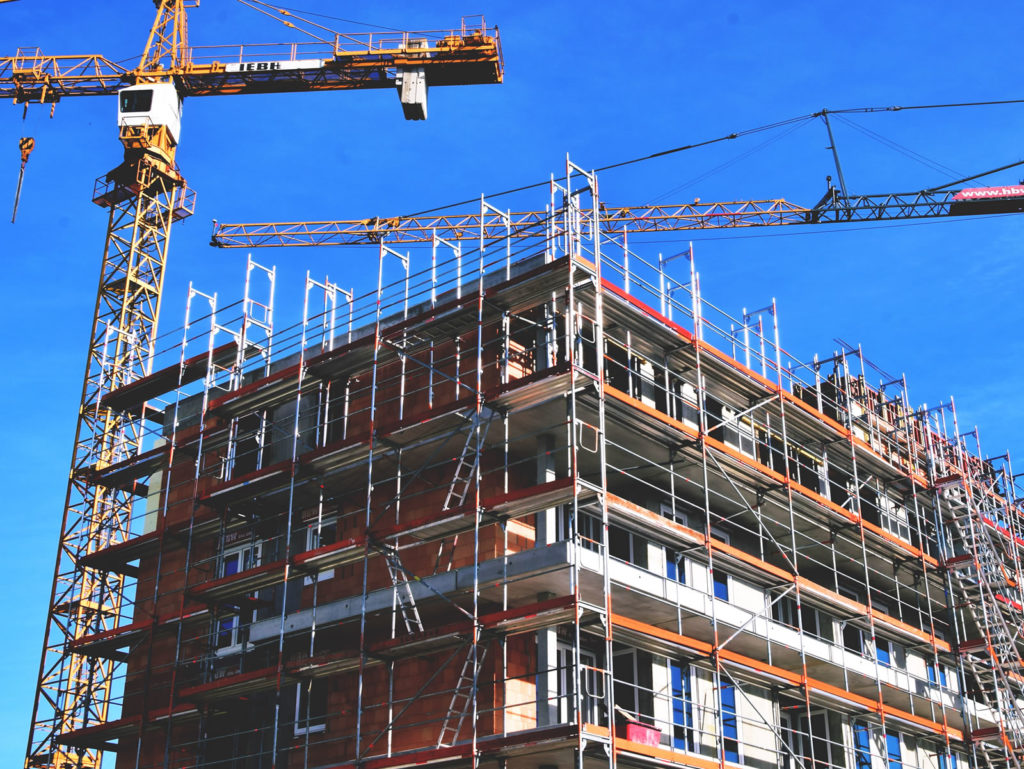 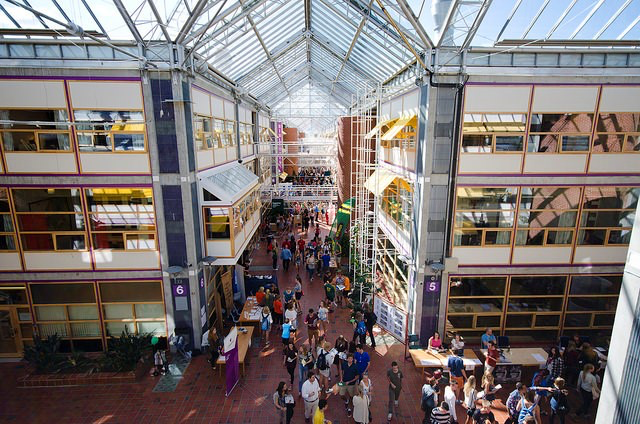 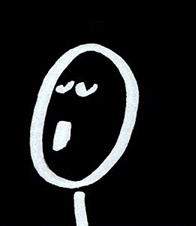 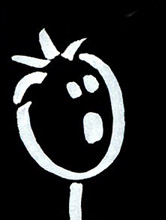 Behov for felles perspektiv
Dialog
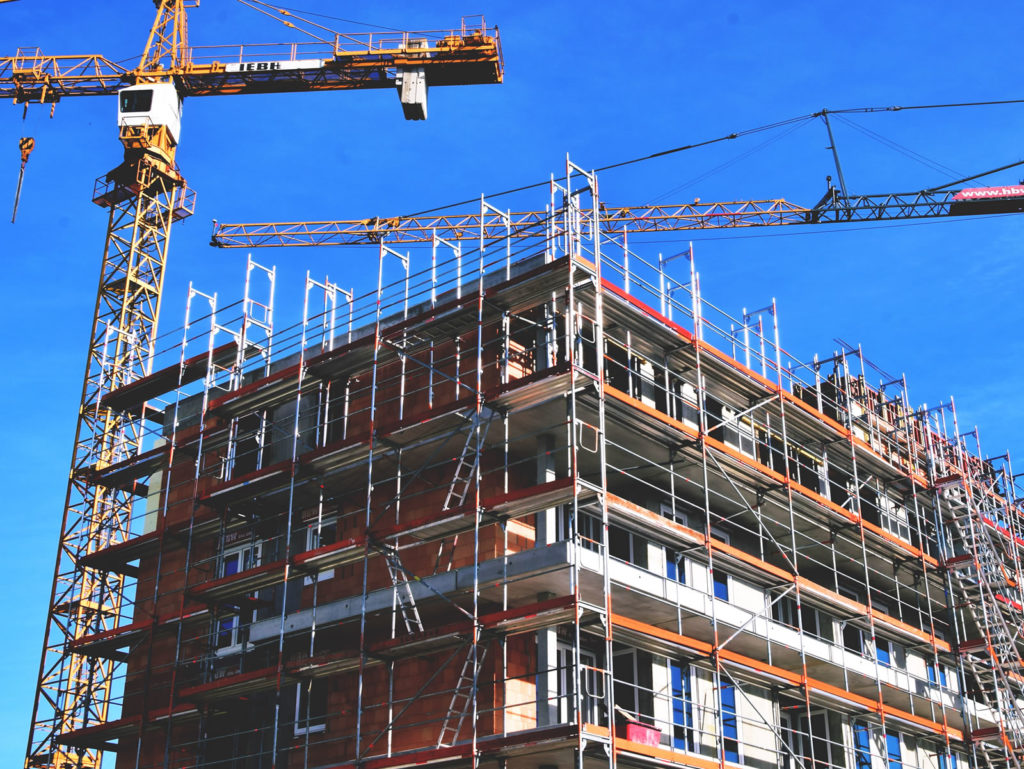 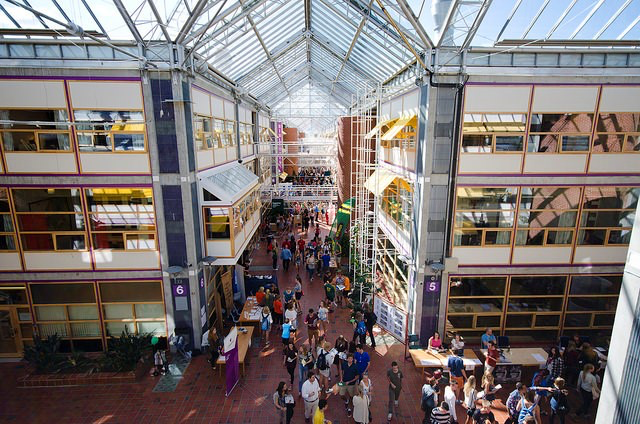 Opplæring av brukere
Tidlig involvering
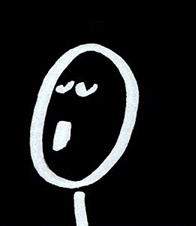 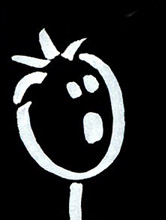 Resurskrevende
Tid, Økonomi
rammebetingelser
Er brukere interessert?
organisasjonsutvikling
usikkerhet
usikkerhet
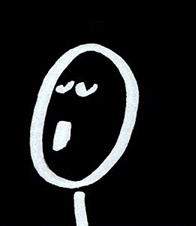 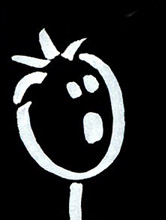 lykke til!